France’s Science Diplomacy Strategy
Introduction
Hi! I’m Olivia.

Expert in research and evaluation to maximise the impact of public policies and programmes
Carried out research assignments for organisations such as UNDP, the UK Independent Commission for Aid Impact, the European Commission, the British Council, and non-profits.
The French strategy
Outlined in the report 'Une diplomatie scientifique pour la France’ published in January 2013 by the French Ministry of Foreign Affairs (MEAE)

Framework is considered outdated and there is consensus on the need for revisions.

France maintains robust and active science diplomacy nevertheless

Work to revise the strategy could start as soon as from 2025
[Speaker Notes: France's Science Diplomacy Strategy
Outlined in the report 'Une diplomatie scientifique pour la France'
Published in January 2013 by the French Ministry of Foreign Affairs (MEAE)
Current Status
Framework is considered outdated
Consensus on the need for revisions
Active Diplomacy
France maintains robust and active science diplomacy
Continues without an updated legislative framework]
Priority Areas
Environmental Sciences
Focus on climate resilience and biodiversity
Supported by Paris Agreement and partnerships with CIRAD and IRD

Medical and Health Sciences
Addressing health disparities
Innovating to respond to health crises like COVID-19
Collaborative international research

Computer and Information Sciences
Aiming to lead in AI and advanced technology solutions

Social Sciences
Prominent role in French science diplomacy
Joint Units of French Research Institutes Abroad
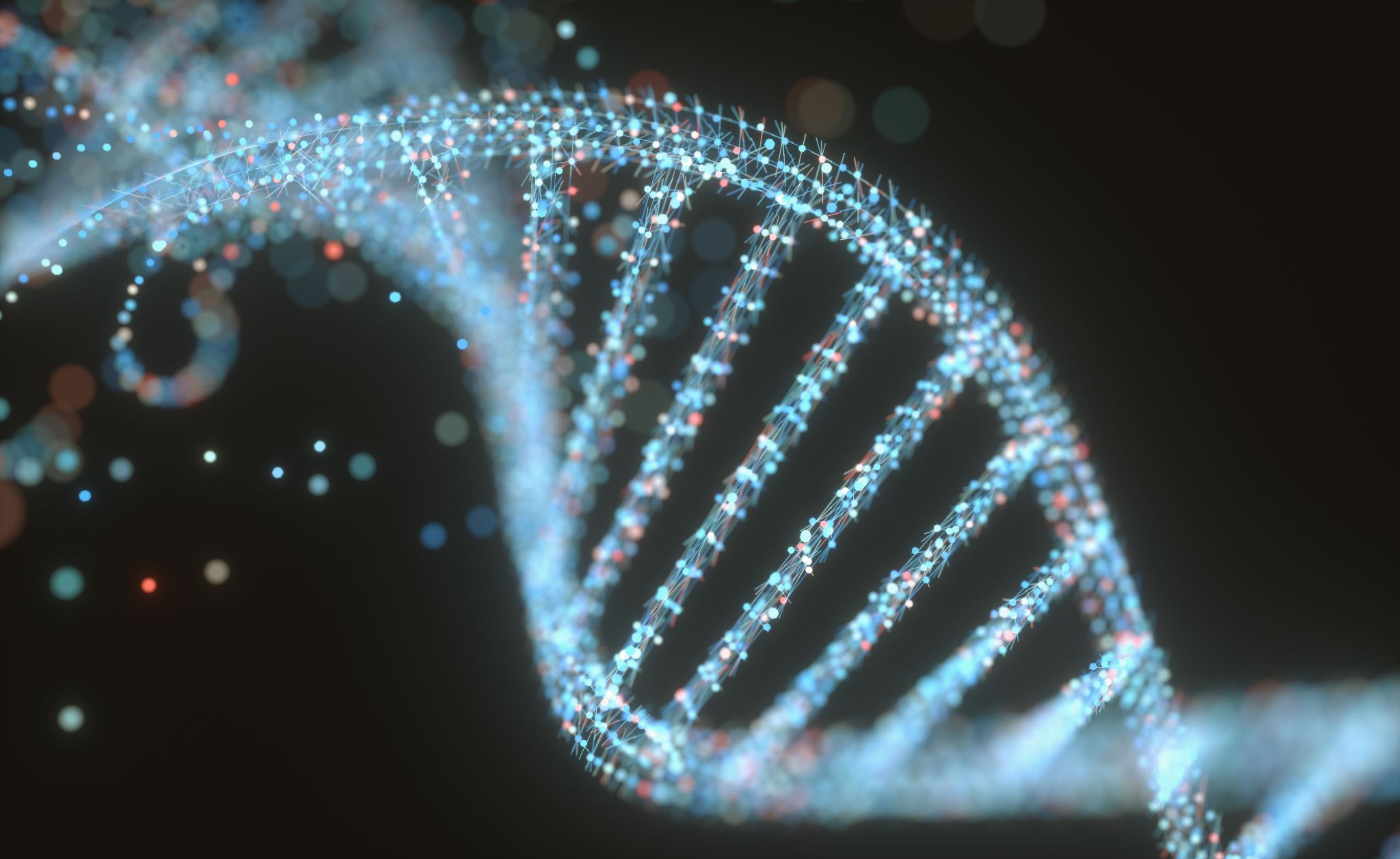 [Speaker Notes: France's strategy focuses on environmental sciences, medical and health sciences, computer and information sciences, and social sciences. Key initiatives include the Paris Agreement, partnerships with CIRAD and IRD, and collaborative international research.


Original Content:
The French strategy prioritises a few areas of science and technology. Environmental sciences are a priority, with France showing strong interest in research on climate resilience and biodiversity. This focus is supported by strategic initiatives such as the Paris Agreement and partnerships with institutions like CIRAD and IRD, both dedicated to global sustainability. Medical and health sciences are another area of emphasis, particularly in addressing health disparities and innovating to respond to health crises like COVID-19 through collaborative international research. Computer and information sciences are also important, with France aiming to position itself as a leader in AI and other advanced technology solutions. Additionally, social sciences play a prominent role in French science diplomacy, particularly through Joint Units of French Research Institutes Abroad[1], which focus on fields such as archaeology, history, and ethnology and are strategically located in regions with rich cultural and historical contexts.]
Core objectives
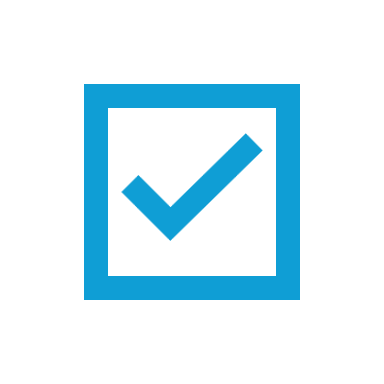 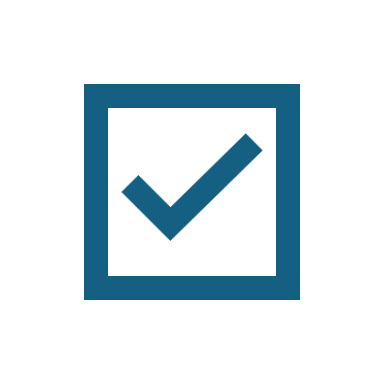 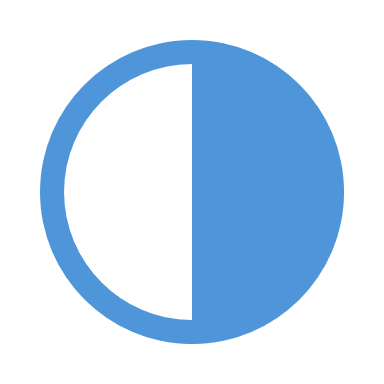 Science for Diplomacy
Increase economic competitiveness
Enhancing climate action & digital tech 
Attracting leading science students, researchers, and innovators
Welcome to France, Initiatives of Excellence (IDEX), French Tech Ticket

Soft diplomacy
Supporting international development, particularly in former colonies
Sustaining connections with foreign students via France Alumni digital platform


Tackling Global Societal Challenges
Engaging on issues like climate change, public health, and sustainable development
Science in Diplomacy
Social sciences as priority area
Many diplomats trained in sociology and political science and make use of social sciences within French foreign policy.
Developing National Research & Development Capacity
Harmonise and formalise dialogue between scientists and policymakers 
Internationalise its research institutions, expanding their global reach and collaboration.
Diplomacy for Science

Facilitating Research Cooperation
Hubert Curien programmes: bilateral partnerships between France and other countries through funding
COMIX: Establishing bilateral cooperation roadmaps. 
French university campuses abroad: Promoting educational exchange. 
Creating opportunities for international collaboration: UNESCO, EU HORIZON
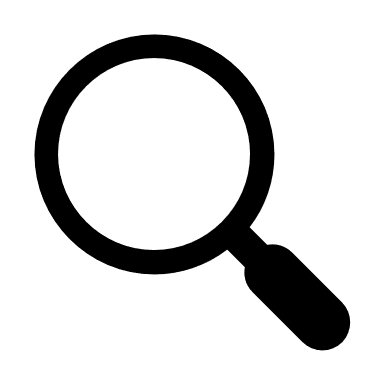 Significant human and financial resources                 allocated to the French science diplomacy network
Recognised but less prominent aspect. Specific scientific culture; limited scientific expertise of diplomats hinders integration of scientific knowledge into decision-making
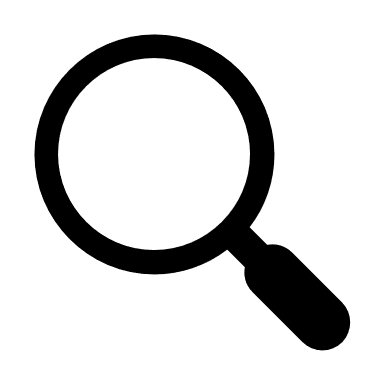 Geographical priorities
Active in European Science Diplomacy
Positioning Europe as a leader in global scientific initiatives
Participation in EU programmes like Horizon 2020
Partnerships with the European Space Agency

Strategic Partnerships Beyond Europe
Collaboration with the USA, Japan, and the UK

Connections with the Global South (incl. Southeast Asia)
Addressing Regional Challenges
Moving from the narrative that France is ‘bringing science’ to France identifying and working with excellence in the Global South
[Speaker Notes: France’s science diplomacy aims to increase economic competitiveness, use science for soft diplomacy, tackle global challenges, facilitate research cooperation, and develop national R&D capacity. Key initiatives include ‘Welcome to France’, COP21, and Hubert Curien programmes.


Original Content:
The core objectives of France’s science diplomacy include:
·         Increasing economic competitiveness: France aims to boost its competitiveness in critical fields such as climate action or digital technology by attracting top science students, researchers and innovators through initiatives like ‘Welcome to France’, the ‘Initiatives of Excellence’ (IDEX) programmes, or the ‘French Tech Ticket’ with the aim of positioning itself as a leader in these areas.
·         Soft diplomacy: France leverages science as a strategic tool to advance its diplomatic ambitions, promoting influence and visibility globally. This includes supporting international development, particularly in its former colonies, by identifying areas of excellence and fostering collaborative opportunities. With embassy support, the France Alumni digital platform helps maintain connections with foreign students who studied in the French higher education system, reinforcing these ties over time.
·         Tackling global societal challenges: France actively mobilises its scientific, economic, and political resources to engage on global issues like climate change, public health, and sustainable development. Initiatives like the COP21 conference and the 2022 One Ocean Summit in Marseille exemplify France’s commitment to environmental protection, where it not only participates but also assumes a leadership role, rallying international support and building a shared narrative around urgent environmental concerns.
·         Facilitating research cooperation: Central to French science diplomacy is the support for scientific projects and collaborations, both regionally (such as through the EU) and bilaterally. For example, the Hubert Curien programmes are bilateral partnerships that foster scientific cooperation between France and other countries by providing funding for joint research projects, particularly in science and technology.
·         Developing national research & development capacity: France’s scientific culture values independence, resulting in a more fragmented scientific landscape compared to other countries. Against this background, French science diplomacy seeks to harmonise and formalise dialogue between scientists and policymakers. Additionally, France aims to further internationalise its research institutions, expanding their global reach and collaboration.]
Actions and Tools
*4 Science and Technology Advisors in the US, UK, Japan, and Germany
18 Science and Technology Attachés
59 Scientific and University Cooperation Attachés
20 University Cooperation Attachés
[Speaker Notes: France participates in global science initiatives, hosts research facilities, supports alumni networks, and has campuses abroad. Public-private partnerships and accountability mechanisms are also key aspects of its science diplomacy.


Original Content:
·         Multilateral S&T Initiatives
France is an active participant in multilateral organisations that influence global science policy, such as UNESCO and the European Union’s Horizon Europe programme. Further, France actively contributes to multilateral scientific initiatives, such as the European Space Agency (ESA) and the International Thermonuclear Experimental Reactor (ITER). These high-profile collaborations position France at the core of global scientific and technological innovation.
·         Strategic Research Infrastructure Hosting
France hosts several international research facilities and consortia, including the European Synchrotron Radiation Facility (ESRF) in Grenoble. By hosting these facilities, France attracts top global talent and facilitates international scientific cooperation.
·         A national alumni network
While most academic institutions maintain their own networks, France seeks to support a broader alumni policy for all those who have studied in the country. To this end, a digital database was established last year to help maintain connections with alumni. The facilitation of this alumni network is also a responsibility of French embassies.
·         French University Campuses Abroad
French university campuses abroad, such as Sorbonne University Abu Dhabi, is also a tool of France’s science diplomacy. These campuses provide local access to French higher education and foster intellectual and cultural exchange, attracting talented students and researchers in host countries. By offering French academic programmes internationally, these campuses strengthen France’s influence in education and research while building long-term ties with local academic communities. Additionally, they promote the French language and culture, enhancing France’s soft power and reinforcing its global reputation for academic excellence.
·         Public-private partnerships
Initiatives like French Tech foster collaboration between the public sector and innovative start-ups, supporting technological advancements that align with France’s diplomatic priorities, particularly in emerging fields such as artificial intelligence and digital technology.
There is currently no formal accountability mechanism specifically dedicated to science diplomacy. However, the MEAE follows standard public policy evaluation procedures, which include reporting for parliamentary budget accountability and to the Court of Auditors. This process focuses largely on justifying costs: for each project, summary sheets must be completed, and any request for funds must include anticipated uses. Once funds are allocated, their actual use must be documented. Additionally, the General Inspectorate scrutinises all embassies, while the MEAE’s Directorate for Planning and Strategy oversees this reporting, ensuring adherence to official monitoring procedures.
Section 2. Actions and Tools to Implement the Strategies
Actions and policy tools
France has established a number of tools and mechanisms in support of its strategy, comprising:
·         An extensive network of S&T advisors attached to embassies
France has maintained an envied network of scientific attachés since the 1960s, with, as of 2023, 4 science and technology advisors directly reporting to the French ambassadors in the US, UK, Japan and Germany; 18 science and technology attachés reporting to the cultural advisor; 59 scientific and university cooperation attachés, and 20 university cooperation attachés. The Attachés can be supported by International Volunteers in Administration (VIA), a remnant of the former military service. These are young graduates from higher education institutions with scientific expertise. This network helps identify opportunities for collaboration and monitor local scientific advancements. It also promotes France’s scientific achievements.
·         A special envoy for science and technology
France previously had an ambassador for science and technology, Catherine Bréchignac, whose role was to foster international scientific collaborations and represent France's scientific interests abroad. This role used to report solely to the MEAE. However, in September 2024, a new position of special envoy for science, technology, and innovation was created, reporting to both the MEAE and the MESR. This change reflects a strengthened collaboration between the two ministries in coordinating France’s science diplomacy efforts. The responsibilities of this special envoy is to represent France in international scientific forums, foster partnerships with foreign research institutions, and advise on integrating science and technology into France’s foreign policy.
·         An extensive network of research organisations
France has a network of influential research institutes that play a key role in international scientific collaboration. As of 2012, 27 French institutes in the humanities and social sciences supported 146 researchers, 161 archaeological missions abroad, and nearly 100 MAE-funded cooperation programmes. Major institutions include the Centre National de la Recherche Scientifique (CNRS), Institut National de la Recherche Agronomique (INRA), and Institut National de la Santé et de la Recherche Médicale (INSERM). Additionally, the Institut de Recherche pour le Développement (IRD) and the Centre de Coopération Internationale en Recherche Agronomique pour le Développement (CIRAD), co-supervised by the MEAE, focus on partnerships with developing countries. Over the past 20 years, these institutes have established international research labs based on bilateral partnerships. Although smaller in scale, these labs act as effective tools for collaborative science and respected "mini-models" of international cooperation.
·         Schemes to attract scientific talents
A key instrument of French science diplomacy is attracting international talent through scholarships, visas, and support networks. The MEAE offers resources including scholarships, funding for research institutes, and exchange programmes such as the Africa-France Academic Partnership. Visa options include student visas and the "talent passport," which provides 3-4 year visas to support students pursuing intellectual projects in France. Programmes like PAUSE specifically assist refugee students and researchers. Uniquely, French embassies advise and manage mobility applications for international students, with Campus France desks providing both in-person and online support via the "Welcome to France" platform for those interested in studying or conducting research in France.
·         Bilateral S&T Cooperation Agreements
As aforementioned, France is working with its main scientific country partners bilaterally though regular COMIX. These committees agree on a scientific cooperation roadmap with the partner, defining themes for cooperation and identifying potential funding sources. Furthermore, the Hubert Curien Partnerships are bilateral scientific cooperation programmes designed to foster joint research projects and researcher mobility between France and other countries. They help to strengthen bilateral relations and support research collaborations in fields of mutual interest.]
Strengths and weaknesses compared to European and Asian countries with similar ambitions
Recommendations
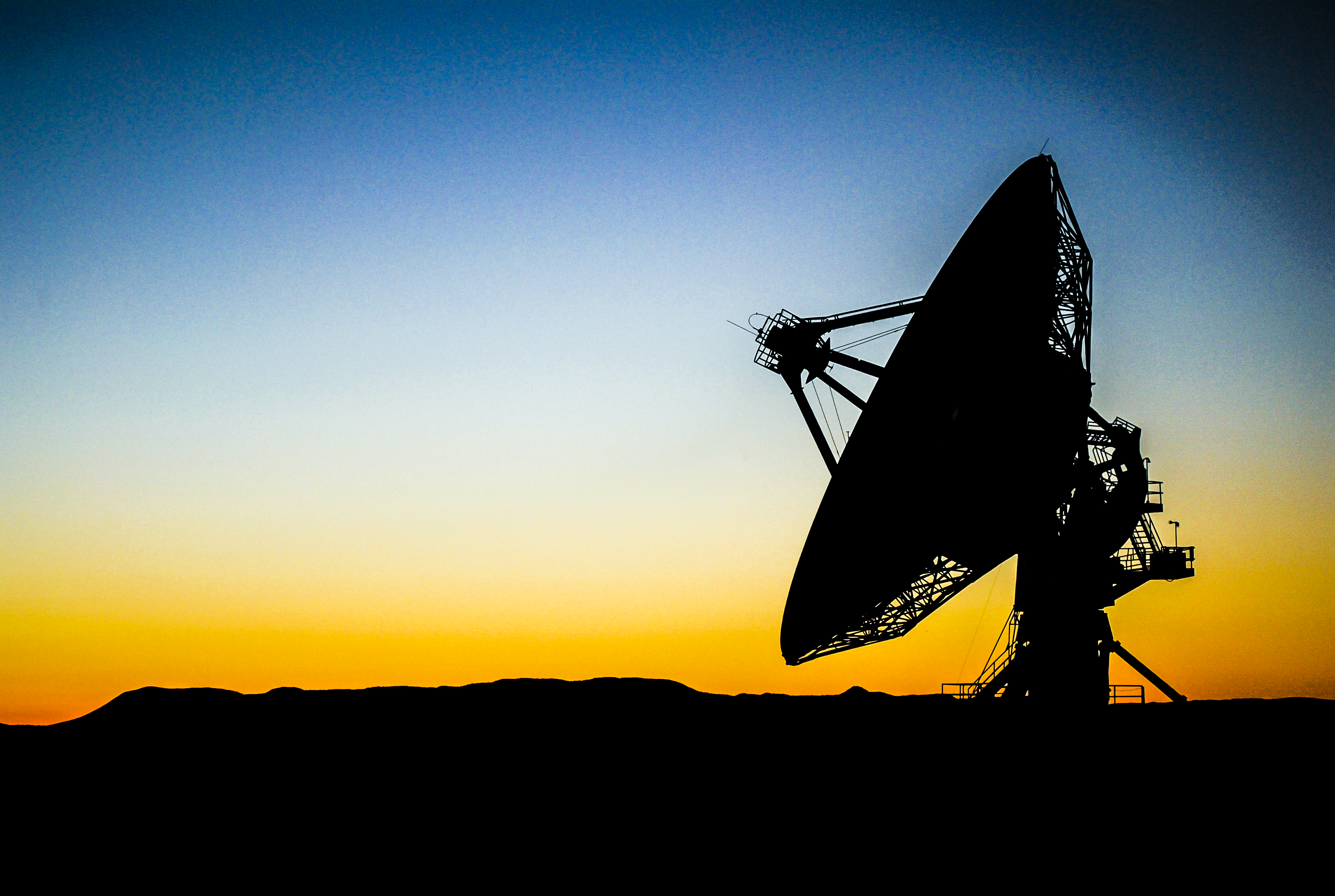 [Speaker Notes: France participates in global science initiatives, hosts research facilities, supports alumni networks, and has campuses abroad. Public-private partnerships and accountability mechanisms are also key aspects of its science diplomacy.


Original Content:
·         Multilateral S&T Initiatives
France is an active participant in multilateral organisations that influence global science policy, such as UNESCO and the European Union’s Horizon Europe programme. Further, France actively contributes to multilateral scientific initiatives, such as the European Space Agency (ESA) and the International Thermonuclear Experimental Reactor (ITER). These high-profile collaborations position France at the core of global scientific and technological innovation.
·         Strategic Research Infrastructure Hosting
France hosts several international research facilities and consortia, including the European Synchrotron Radiation Facility (ESRF) in Grenoble. By hosting these facilities, France attracts top global talent and facilitates international scientific cooperation.
·         A national alumni network
While most academic institutions maintain their own networks, France seeks to support a broader alumni policy for all those who have studied in the country. To this end, a digital database was established last year to help maintain connections with alumni. The facilitation of this alumni network is also a responsibility of French embassies.
·         French University Campuses Abroad
French university campuses abroad, such as Sorbonne University Abu Dhabi, is also a tool of France’s science diplomacy. These campuses provide local access to French higher education and foster intellectual and cultural exchange, attracting talented students and researchers in host countries. By offering French academic programmes internationally, these campuses strengthen France’s influence in education and research while building long-term ties with local academic communities. Additionally, they promote the French language and culture, enhancing France’s soft power and reinforcing its global reputation for academic excellence.
·         Public-private partnerships
Initiatives like French Tech foster collaboration between the public sector and innovative start-ups, supporting technological advancements that align with France’s diplomatic priorities, particularly in emerging fields such as artificial intelligence and digital technology.
There is currently no formal accountability mechanism specifically dedicated to science diplomacy. However, the MEAE follows standard public policy evaluation procedures, which include reporting for parliamentary budget accountability and to the Court of Auditors. This process focuses largely on justifying costs: for each project, summary sheets must be completed, and any request for funds must include anticipated uses. Once funds are allocated, their actual use must be documented. Additionally, the General Inspectorate scrutinises all embassies, while the MEAE’s Directorate for Planning and Strategy oversees this reporting, ensuring adherence to official monitoring procedures.
Section 2. Actions and Tools to Implement the Strategies
Actions and policy tools
France has established a number of tools and mechanisms in support of its strategy, comprising:
·         An extensive network of S&T advisors attached to embassies
France has maintained an envied network of scientific attachés since the 1960s, with, as of 2023, 4 science and technology advisors directly reporting to the French ambassadors in the US, UK, Japan and Germany; 18 science and technology attachés reporting to the cultural advisor; 59 scientific and university cooperation attachés, and 20 university cooperation attachés. The Attachés can be supported by International Volunteers in Administration (VIA), a remnant of the former military service. These are young graduates from higher education institutions with scientific expertise. This network helps identify opportunities for collaboration and monitor local scientific advancements. It also promotes France’s scientific achievements.
·         A special envoy for science and technology
France previously had an ambassador for science and technology, Catherine Bréchignac, whose role was to foster international scientific collaborations and represent France's scientific interests abroad. This role used to report solely to the MEAE. However, in September 2024, a new position of special envoy for science, technology, and innovation was created, reporting to both the MEAE and the MESR. This change reflects a strengthened collaboration between the two ministries in coordinating France’s science diplomacy efforts. The responsibilities of this special envoy is to represent France in international scientific forums, foster partnerships with foreign research institutions, and advise on integrating science and technology into France’s foreign policy.
·         An extensive network of research organisations
France has a network of influential research institutes that play a key role in international scientific collaboration. As of 2012, 27 French institutes in the humanities and social sciences supported 146 researchers, 161 archaeological missions abroad, and nearly 100 MAE-funded cooperation programmes. Major institutions include the Centre National de la Recherche Scientifique (CNRS), Institut National de la Recherche Agronomique (INRA), and Institut National de la Santé et de la Recherche Médicale (INSERM). Additionally, the Institut de Recherche pour le Développement (IRD) and the Centre de Coopération Internationale en Recherche Agronomique pour le Développement (CIRAD), co-supervised by the MEAE, focus on partnerships with developing countries. Over the past 20 years, these institutes have established international research labs based on bilateral partnerships. Although smaller in scale, these labs act as effective tools for collaborative science and respected "mini-models" of international cooperation.
·         Schemes to attract scientific talents
A key instrument of French science diplomacy is attracting international talent through scholarships, visas, and support networks. The MEAE offers resources including scholarships, funding for research institutes, and exchange programmes such as the Africa-France Academic Partnership. Visa options include student visas and the "talent passport," which provides 3-4 year visas to support students pursuing intellectual projects in France. Programmes like PAUSE specifically assist refugee students and researchers. Uniquely, French embassies advise and manage mobility applications for international students, with Campus France desks providing both in-person and online support via the "Welcome to France" platform for those interested in studying or conducting research in France.
·         Bilateral S&T Cooperation Agreements
As aforementioned, France is working with its main scientific country partners bilaterally though regular COMIX. These committees agree on a scientific cooperation roadmap with the partner, defining themes for cooperation and identifying potential funding sources. Furthermore, the Hubert Curien Partnerships are bilateral scientific cooperation programmes designed to foster joint research projects and researcher mobility between France and other countries. They help to strengthen bilateral relations and support research collaborations in fields of mutual interest.]
Thank you for your attention!
Key stakeholders
MEAE and MESR Collaboration
MEAE leads on strategy and geographical priorities
MESR supports through funding and international research cooperation
Opportunity to strengthen coordination between the two ministries

Academic Institutions' Contribution
Universities establish bilateral campuses and degree recognition agreements
Research institutes like CNRS, Institute Pasteur, Inserm, IRD, and CIRAD set up representative offices and partnerships, facilitate global exchange of expertise

Industry's Role
Limited and less formalised compared to other countries: case-by-case basis rather than through national coordinated initiatives
Industry participates in larger investment projects in fields like astronomy, astrophysics, and renewable energy. E.g. SKAO

Civil Society's Involvement
Scientific Diaspora's Contribution e.g. in the UK French researchers maintained ties with the UK after Brexit, leading to the establishment of the French Education and Research Network (FERN) with support from the French embassy.
Solutions agenda during COP21 in Paris
[Speaker Notes: France's science diplomacy involves MEAE and MESR, academic institutions, industry, civil society, and the scientific diaspora. MEAE leads strategy, while MESR supports funding. Universities and research institutes establish global partnerships. Industry's role is limited but significant in projects like SKAO. Civil society contributes to global issues, and the scientific diaspora maintains international ties.


Original Content:
Stakeholders
In France, the MEAE, particularly its Research and Scientific Exchanges sub-directorate (RES sub-directorate), leads on the science and technology diplomacy, in close collaboration with the Ministry of Higher Education and Research (MESR), and more specifically its directorate for European and International Affairs (DAEI). The MEAE leads on the strategy, leveraging the intelligence it gathers via its diplomatic network, and deciding on the geographical priorities, while MESR plays a supporting role through funding and providing support to international bottom-up research cooperation. While both ministries are actively involved, internal and external observers recognise there is an opportunity to strengthen coordination between them to further streamline efforts and maximise the impact of France’s science diplomacy approach
Academic institutions such as universities and France’s leading research institutes, such as CNRS, the Institute Pasteur, Inserm, IRD, and CIRAD, directly contribute to science diplomacy efforts. Universities play a role by establishing bilateral campuses and forming degree recognition agreements, which strengthen academic ties and expand France’s educational influence internationally. Research institutes contribute by setting up representative offices, establishing partnerships, and facilitating the exchange of expertise on a global scale.
The role of industry in France’s science diplomacy is limited and less formalised than in other countries, with partnerships often emerging on a case-by-case basis rather than through national coordinated initiatives. Industry generally participates in larger investment projects in fields like astronomy, astrophysics, and renewable energy. One such example is the Square Kilometre Array Observatory (SKAO), an international astronomy project in which French industry contributes technical expertise
Civil society is only marginally active in France’s science diplomacy. It tends to contribute to larger international efforts on global issues like climate and biodiversity. During COP21, France made a notable effort to create space for both industry and civil society to contribute to climate solutions through the “Agenda des Solutions” (Solutions Agenda), allowing non-state actors to engage alongside official negotiations. The scientific diaspora has also contributed in times of political strain, as seen during Brexit, when French researchers maintained ties with the UK, leading to the establishment of the French Education and Research Network (FERN). Supported by both French and UK funding, FERN now helps sustain bilateral collaborations.]
Coordination mechanisms
MEAE and RES Sub-directorate
Responsible for coordinating science diplomacy; Works closely with MESR

Annual Ambassadors' Conference
Sets foreign policy priorities including scientific and cultural diplomacy

International S&T Diplomacy Initiatives
UNESCO and Horizon Europe: Active participation in global scientific initiatives. 
Intergovernmental Panel on Climate Change (IPCC) and the Intergovernmental Science-Policy Platform on Biodiversity and Ecosystem Services (IPBES). 
Research Infrastructure: central role in large-scale multi-country international research infrastructures like CERN (the European Organization for Nuclear Research) and ITER (the International Thermonuclear Experimental Reactor).

Bilateral Scientific Cooperation
COMIX: Establishing bilateral cooperation roadmaps. 
Hubert Curien Partnerships: Joint research and mobility programs. 
French University Campuses Abroad: Promoting educational exchange. 

Grassroot Networks of Researchers and Institutions
Such as CNRS and Inserm structure international partnerships based on their research priorities
[Speaker Notes: The MEAE and RES sub-directorate coordinate French science diplomacy, working with MESR. Annual Ambassadors' Conferences set priorities, including scientific diplomacy. France participates in international S&T diplomacy and global platforms like IPCC and IPBES. Bilateral cooperation involves joint committees with partner countries. Grassroot networks like CNRS and Inserm drive international partnerships.


Original Content:
Coordination Mechanisms
In France, the MEAE, and within it the RES sub-directorate, is responsible for coordinating science diplomacy, closely working with the MESR. The RES sub-directorate is made of about 30 staff focusing on issues related to science, technology, higher education and research; and overseeing all science diplomacy activities, in concert with other ministerial directorates for matters pertaining to the economy, development, or global public goods. The sub-directorate coordinates the network of scientific counsellors and attachés posted in French embassies.
Each year, the MEAE organises an Ambassadors' Conference to set foreign policy priorities, including scientific and cultural diplomacy, often introduced by the President. A separate “network” meeting with the MESR addresses key geographic collaboration priorities, and regional meetings for Scientific Attachés are held as needed. For major events—such as the Climate COPs, France's EU Presidency, and large international conferences like the UN Ocean Conference in Nice (July 2025)—the MEAE provides central coordination to ensure a cohesive French presence.
France participates actively in international S&T diplomacy initiatives, often collaborating with the EU and various multinational frameworks. For instance, France is involved in the EU’s Horizon Europe programme, and the EU Science Diplomacy alliance.
France also contributes to the global science diplomacy discourse through platforms such as the Intergovernmental Panel on Climate Change (IPCC) and the Intergovernmental Science-Policy Platform on Biodiversity and Ecosystem Services (IPBES). In addition, France plays a central role in large-scale multi-country international research infrastructures like CERN (the European Organization for Nuclear Research) and ITER (the International Thermonuclear Experimental Reactor).
At the bilateral level, France is working closely with the MESR, to hold scientific and technological joint committees (COMIX) between France and about 15-20 major scientific partner countries every 2-3 years. These committees agree on a scientific cooperation roadmap with the partner, defining themes for cooperation and identifying potential funding sources.
Coordination also relies heavily on the grassroot networks of researchers and institutions, such as CNRS and Inserm, which structure international partnerships based on their research priorities. These institutions often sign agreements with universities abroad, sometimes formalised with the assistance of French embassies, but largely driven by the researchers themselves. It is worth noting the MEAE is represented in the decision-making bodies of research institutes and  international research infrastructures where France is involved.]
Science and Technology Diplomacy Personnel
[Speaker Notes: France participates in global science initiatives, hosts research facilities, supports alumni networks, and has campuses abroad. Public-private partnerships and accountability mechanisms are also key aspects of its science diplomacy.


Original Content:
·         Multilateral S&T Initiatives
France is an active participant in multilateral organisations that influence global science policy, such as UNESCO and the European Union’s Horizon Europe programme. Further, France actively contributes to multilateral scientific initiatives, such as the European Space Agency (ESA) and the International Thermonuclear Experimental Reactor (ITER). These high-profile collaborations position France at the core of global scientific and technological innovation.
·         Strategic Research Infrastructure Hosting
France hosts several international research facilities and consortia, including the European Synchrotron Radiation Facility (ESRF) in Grenoble. By hosting these facilities, France attracts top global talent and facilitates international scientific cooperation.
·         A national alumni network
While most academic institutions maintain their own networks, France seeks to support a broader alumni policy for all those who have studied in the country. To this end, a digital database was established last year to help maintain connections with alumni. The facilitation of this alumni network is also a responsibility of French embassies.
·         French University Campuses Abroad
French university campuses abroad, such as Sorbonne University Abu Dhabi, is also a tool of France’s science diplomacy. These campuses provide local access to French higher education and foster intellectual and cultural exchange, attracting talented students and researchers in host countries. By offering French academic programmes internationally, these campuses strengthen France’s influence in education and research while building long-term ties with local academic communities. Additionally, they promote the French language and culture, enhancing France’s soft power and reinforcing its global reputation for academic excellence.
·         Public-private partnerships
Initiatives like French Tech foster collaboration between the public sector and innovative start-ups, supporting technological advancements that align with France’s diplomatic priorities, particularly in emerging fields such as artificial intelligence and digital technology.
There is currently no formal accountability mechanism specifically dedicated to science diplomacy. However, the MEAE follows standard public policy evaluation procedures, which include reporting for parliamentary budget accountability and to the Court of Auditors. This process focuses largely on justifying costs: for each project, summary sheets must be completed, and any request for funds must include anticipated uses. Once funds are allocated, their actual use must be documented. Additionally, the General Inspectorate scrutinises all embassies, while the MEAE’s Directorate for Planning and Strategy oversees this reporting, ensuring adherence to official monitoring procedures.
Section 2. Actions and Tools to Implement the Strategies
Actions and policy tools
France has established a number of tools and mechanisms in support of its strategy, comprising:
·         An extensive network of S&T advisors attached to embassies
France has maintained an envied network of scientific attachés since the 1960s, with, as of 2023, 4 science and technology advisors directly reporting to the French ambassadors in the US, UK, Japan and Germany; 18 science and technology attachés reporting to the cultural advisor; 59 scientific and university cooperation attachés, and 20 university cooperation attachés. The Attachés can be supported by International Volunteers in Administration (VIA), a remnant of the former military service. These are young graduates from higher education institutions with scientific expertise. This network helps identify opportunities for collaboration and monitor local scientific advancements. It also promotes France’s scientific achievements.
·         A special envoy for science and technology
France previously had an ambassador for science and technology, Catherine Bréchignac, whose role was to foster international scientific collaborations and represent France's scientific interests abroad. This role used to report solely to the MEAE. However, in September 2024, a new position of special envoy for science, technology, and innovation was created, reporting to both the MEAE and the MESR. This change reflects a strengthened collaboration between the two ministries in coordinating France’s science diplomacy efforts. The responsibilities of this special envoy is to represent France in international scientific forums, foster partnerships with foreign research institutions, and advise on integrating science and technology into France’s foreign policy.
·         An extensive network of research organisations
France has a network of influential research institutes that play a key role in international scientific collaboration. As of 2012, 27 French institutes in the humanities and social sciences supported 146 researchers, 161 archaeological missions abroad, and nearly 100 MAE-funded cooperation programmes. Major institutions include the Centre National de la Recherche Scientifique (CNRS), Institut National de la Recherche Agronomique (INRA), and Institut National de la Santé et de la Recherche Médicale (INSERM). Additionally, the Institut de Recherche pour le Développement (IRD) and the Centre de Coopération Internationale en Recherche Agronomique pour le Développement (CIRAD), co-supervised by the MEAE, focus on partnerships with developing countries. Over the past 20 years, these institutes have established international research labs based on bilateral partnerships. Although smaller in scale, these labs act as effective tools for collaborative science and respected "mini-models" of international cooperation.
·         Schemes to attract scientific talents
A key instrument of French science diplomacy is attracting international talent through scholarships, visas, and support networks. The MEAE offers resources including scholarships, funding for research institutes, and exchange programmes such as the Africa-France Academic Partnership. Visa options include student visas and the "talent passport," which provides 3-4 year visas to support students pursuing intellectual projects in France. Programmes like PAUSE specifically assist refugee students and researchers. Uniquely, French embassies advise and manage mobility applications for international students, with Campus France desks providing both in-person and online support via the "Welcome to France" platform for those interested in studying or conducting research in France.
·         Bilateral S&T Cooperation Agreements
As aforementioned, France is working with its main scientific country partners bilaterally though regular COMIX. These committees agree on a scientific cooperation roadmap with the partner, defining themes for cooperation and identifying potential funding sources. Furthermore, the Hubert Curien Partnerships are bilateral scientific cooperation programmes designed to foster joint research projects and researcher mobility between France and other countries. They help to strengthen bilateral relations and support research collaborations in fields of mutual interest.]